EQ:5,6,7,8, & 9
The Transcontinental Railroad
EQ:5
What benefits did the Transcontinental Railroad have for the United States?
It started a flood of immigration to the west.
The government gave settlers the land for free because they wanted to have the west cultivated and civilized.
It greatly shortened the travel time to get to the west.
It was safer than taking the risk of using handcarts or wagons
Provided more employment in new cities that were able to be accessed by the public crowd. 
People in the west were able to sell their crops at a much more reasonable price to the people on the east coast and to nearby towns.
Real life sources!
I was able to talk with Donna Dearden, who is the wife of the late Fay Dearden who worked on the railroad.
“ I remember how my mom would order baby chicks from California and she would get them by the railroad. She would take each one of them out and give them a little drink from their long journey and then she would put them back in and take them home.”
Real Life Sources!
“My friends live in Coalville, if they wanted to go anywhere, they would take the roads to Echo where a train station was located. From there they would go to Ogden/Salt Lake.”
Company Profits
Not only the government and the people profited from the railroad but tons of workers, newspapermen, businessmen, the economy of cities etc.
EQ:6
What difficulties did the builders of the transcontinental railroad face?
There were many difficulties that made the work on the railroad harder.
Many tracks had to be laid through the mountains.
Nitroglycerin, started to be used twenty four seven to blast through the mountains. 
Locusts came down and ate everything that they could, sometimes even chewing through the fabric of the workers tents. 
Bridges had to be made to cross gorges.
Storms could come without warning at any moment.
Dangerous Track laying
At the start of the railroad, bumps in the road and boulders were removed by using black powder explosives. These were very dangerous as shrapnel would be raining down.
As the work progressed into the mountains, the company’s standard explosive changed to Nitroglycerin. Nitroglycerin is a highly unstable explosive.
Locusts
Locusts were a big problem that happened very few times.
They came as black swarms that covered everything. 
They ate any vegetation, whether living or dead. 
They sometimes even ate the workers tents as the workers fled into them.
Bridges
Bridges slowed down the progress of the railroad tremendously.
The biggest bridge that the railroad was mapped to go over was the Dale Creek Bridge
The span of the bridge is over 600 feet long and 120 feet high.
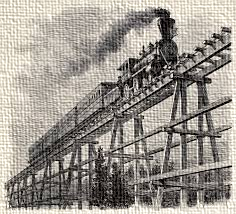 EQ:7
How did the railroad affect the settlement and development of the West?
Instead of the trip across America taking long months that would go through the winter.  It only took one week sitting in a train.
It only cost a $65.00. That is about $150 in today’s money
Trade
It linked western mines with eastern markets. 
The Nation’s economy no longer relied on boats
The United States had just made itself the world’s economic leader. It’s international market was the largest on earth.
EQ:8
Why were Chinese immigrants used in the construction of the railroad?
Hundreds of men and boys got hired so they could take the free transportation east.
The workers that stayed on the railroad company demanded more and more money 
The Central Pacific resolved to used Chinese immigrants because the Chinese actually needed the work.
Chinese
Charles Crocker, decided to hire 50 Chinese men and see if it was worth it to hire more of them.
The Chinese passed their test with flying colors. 
Crocker decided to import over 15,000 Chinese immigrants to make up his work force.
EQ:9
How were the Chinese treated?
The Chinese were treated badly.
There was tons of racial discrimination 
Laws were made specifically against them enforcing taxes
Weren’t able to own any land of their own.
They knew that there would be racial problems if they came to America. They came because many thought the gold rush would make them too rich to worry about all of these problems
Grave Bombs… Or Accident?
During the construction of the railroad, there were a few problems where the Irish workers on the Union Pacific would not warn the Chinese on the other side of the mountain that they were about to detonate an explosive.
This lead to death in some cases.